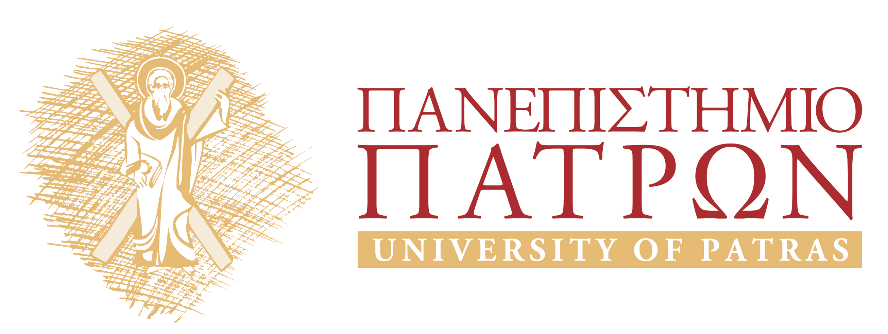 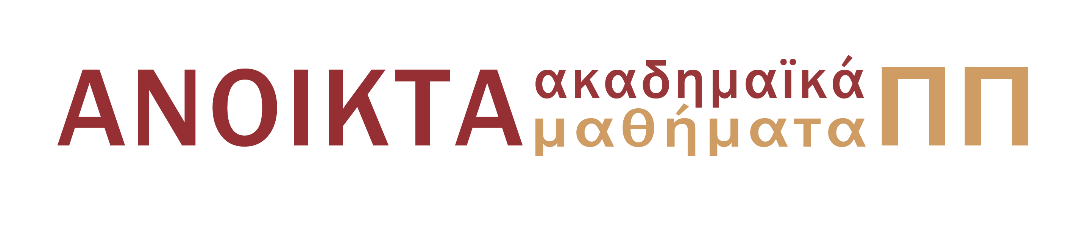 ΠΕΤΡΟΛΟΓΙΑ ΜΑΓΜΑΤΙΚΩΝ & ΜΕΤΑΜΟΡΦΩΜΕΝΩΝ ΠΕΤΡΩΜΑΤΩΝ
Ενότητα 1: Πετρολογία Μαγματικών Πετρωμάτων

Βασίλειος Τσικούρας & Ιωάννης Ηλιόπουλος
Σχολή Θετικών Επιστημών
Τμήμα Γεωλογίας
ΣΥΜΠΕΡΙΦΟΡΑ ΤΩΝ ΣΤΟΙΧΕΙΩΝ ΚΑΤΑ ΤΙΣ ΜΑΓΜΑΤΙΚΕΣ ΔΙΕΡΓΑΣΙΕΣ
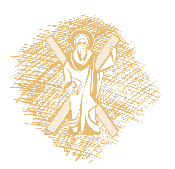 Κατανομές των στοιχείων
Κανόνες του Goldschmidt
Δυο ιόντα που έχουν τον ίδιο αριθμό οξείδωσης (τυπικό σθένος) και την ίδια ιοντική ακτίνα, μπορούν και ανταλλάσουν εύκολα θέσεις και εισέρχονται σε στερεά διαλύματα σε ποσότητες ίσες με τη συνολική τους περιεκτικότητα
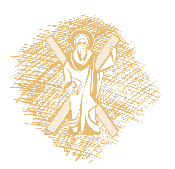 Κατανομές των στοιχείων
Ποιο στοιχείο θα αντικαθιστά εύκολα τα Κ και Ca;
Από ποιο στοιχείο θα αντικαθίσταται εύκολα το Mg;
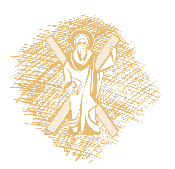 Κατανομές των στοιχείων
Κανόνες του Goldschmidt
2. Μεταξύ δυο ιόντων με παρόμοια ιοντική                        ακτίνα και ίδιο αριθμό οξείδωσης, αυτό με τη μικρότερη ακτίνα θα εντάσσεται κατά προτίμηση στη στερεή παρά στην υγρή φάση
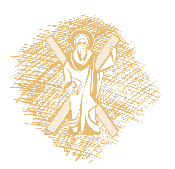 Κατανομές των στοιχείων
Κανόνες του Goldschmidt
3. 	Αν δυο ιόντα έχουν παρόμοια ιοντική ακτίνα και διαφορετικούς αριθμούς οξείδωσης, τότε το ιόν με το μεγαλύτερο Α.Ο. θα εντάσσεται κατά προτίμηση στη στερεή παρά στην υγρή φάση
Στο εξής θα ονομάζουμε κλασμάτωση την άνιση κατανομή ενός ιόντος μεταξύ δυο ανταγωνιστικών (και σε ισορροπία) φάσεων
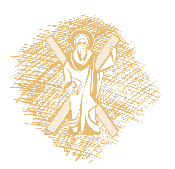 Κατανομές των στοιχείων
Για την κατανομή και την ανταλλαξιμότητα ενός στοιχείου i μεταξύ μιας υγρής (τήγματος) και μιας στερεής φάσης θα ισχύει:
i(υγρό  )             i(στερεό)
Η σταθερά Κ της χημικής ισορροπίας θα είναι:

                           
(Χ = το ποσοστό mol του στοιχείου στο στερεό ή στο υγρό)
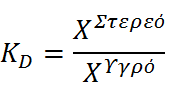 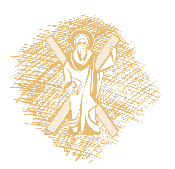 Κατανομές των στοιχείων
Καθότι τα στοιχεία θεωρούνται πολύ ευδιάλυτα στο τήγμα θα ισχύει:
                            
 CS και CL οι συγκεντρώσεις του στοιχείου στο στερεό  και στο τήγμα, αντίστοιχα
Η σταθερά KD ονομάζεται συντελεστής κατανομής ενός στοιχείου και συμβολίζεται επίσης και ως D
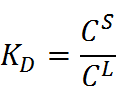 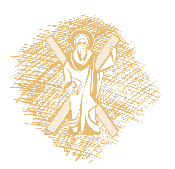 Κατανομές των Στοιχείων
Συμβατά ονομάζονται τα στοιχεία, για τα οποία ισχύει D >> 1 (συγκεντρώνονται κυρίως στο στερεό). Είναι γενικά μικρής ιοντικής ακτίνας και έχουν μικρό Α.Ο.      (Fe, Mg, Ni, Cr, Cu, W, Ru, Rh, Pd, Os, Ir, Pt, και  Au)
Ασύμβατα ονομάζονται τα στοιχεία, για τα οποία ισχύει D << 1 (συγκεντρώνονται κυρίως στο τήγμα)
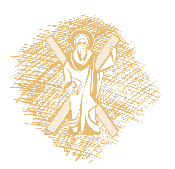 Κατανομές των Στοιχείων
Τα ασύμβατα στοιχεία υποδιαιρούνται επιπλέον σε δυο ομάδες:
Υψηλής ισχύος πεδίου (High Field Strength Elements HFSE). Είναι μικρά στοιχεία με μεγάλο φορτίο (REE, Th, U, Ce, Pb4+, Zr, Hf, Ti, Nb, Ta)
Λιθόφιλα μεγάλης ιοντικής ακτίνας (Large Ion Lithofile Elements LILE). Έχουν μικρό φορτίο (K, Rb, Cs, Ba, Pb2+, Sr), είναι ευκίνητα, ιδιαίτερα παρουσία ρευστών
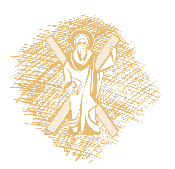 Κατανομές των Στοιχείων
Τα ασύμβατα στοιχεία υποδιαιρούνται επιπλέον σε δυο ομάδες:
Και η τρίτη... 
Σπάνιες Γαίες (Rare Earth Elements REE). 
Πρακτικά είναι HFSE
Σχετικά ασύμβατα
Χαρακτηριστική συμπεριφορά στα ορυκτά
Σχεδόν ανεπηρέαστες από εξαλλοιωτικές διεργασίες
Εξαιρετικοί πετρογενετικοί
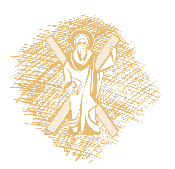 Κατανομές των στοιχείων
Ο συνολικός συντελεστής κατανομής για ένα πέτρωμα βρίσκεται αν αθροίσουμε αναλογικά τους επιμέρους συντελεστές για τα ορυκτά από τα οποία αποτελείται:
Di = ΣWA.Di     
Di = συντελεστής κατανομής ενός στοιχείου i στο ορυκτό Α
WA= εκατοστιαία συμμετοχή του ορυκτού Α στο πέτρωμα
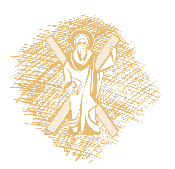 Κατανομές των στοιχείων
Παράδειγμα: Ο D του Yb για ένα γρανατούχο λερζόλιθο (Ol=65%, Opx=10%, Cpx=20%, Ga=5%) θα είναι:
	D = (0,65x0,049) + (0,10x0,34) + (0,20x0,542) + (0,05x6,167) = 0,483
Η συμβατότητα εξαρτάται από τα ορυκτά και από το είδος του τήγματος
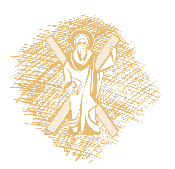 ΠΡΟΒΟΛΕΣ ΣΕ ΔΙΑΓΡΑΜΜΑΤΑ
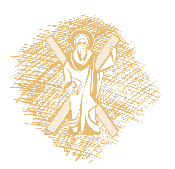 Διαγράμματα διαφοροποίησης
Τα δεδομένα των χημικών αναλύσεων προβάλλονται σε διαγράμματα των οποίων η τετμημένη είναι κάποιο στοιχείο που μεταβάλλεται συστηματικά με τη διαφοροποίηση
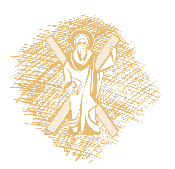 Διαγράμματα διαφοροποίησης
Πιο συχνά χρησιμοποιούνται τα SiO2 (διαγράμματα Harker), MgO, FeO/MgO, Zr κλπ
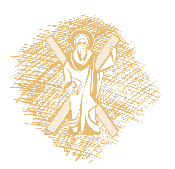 Διαγράμματα διαφοροποίησης
Πολλά ιχνοστοιχεία συμμετέχουν σε μια φάση
Έτσι, η προβολή τους ως πορεία υγρού υποδεικνύει την κρυστάλλωση (ή τήξη) των φάσεων αυτών
Π.χ. Ni στον ολιβίνη, Zr στο ζιρκόνιο, Hf , Nb, K/Rb στην αμφίβολο, Κ/Ba στον Κ-άστριο,     Ca, Sr στα πλαγιόκλαστα, κ.λ.π.
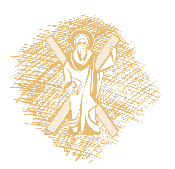 Διαγράμματα διαφοροποίησης
Τα ασύμβατα ιχνοστοιχεία έχουν την τάση να συγκεντρώνονται στο τήγμα
Αντικατοπτρίζουν διαρκώς την κατάσταση του τήγματος κατά τη διαδικασία κρυστάλλωσης ή τήξης
Αποτελούν εξαιρετικούς πετρογενετικούς δείκτες
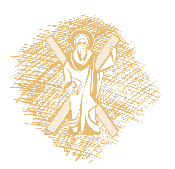 Σπάνιες Γαίες (REE)
Αποτελούν εξαιρετικούς πετρογενετικούς δείκτες
Έχουν παρόμοιες χημικές ιδιότητες και επομένως συμπεριφέρονται όλες με παρόμοιο τρόπο κατά τις μαγματικές διεργασίες
Συνήθως προβάλλονται σε κανονικοποιημένα αραχνοδιαγράμματα (ως προς χονδρίτες, MORB, πρωτογενή μανδύα κ.λ.π.) προκειμένου να απαλείψουμε το φαινόμενο Oddo-Harkins
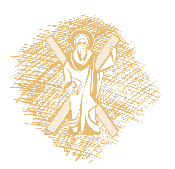 Φαινόμενο Oddo-Harkins
Τα στοιχεία με άρτιους ατομικούς αριθμούς είναι αφθονότερα στη φύση.
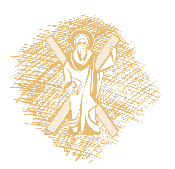 Σπάνιες Γαίες (REE)
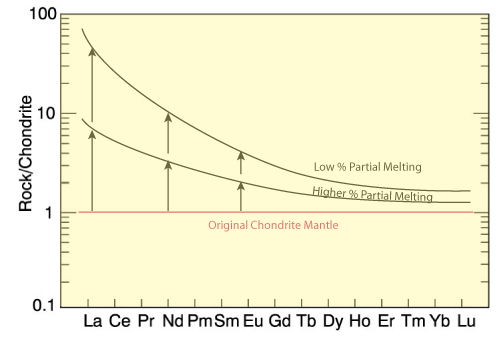 Αύξηση ατομικού αριθμού 
Μείωση ασυμβατότητας
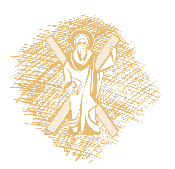 Σπάνιες Γαίες (REE)
Σε χαμηλούς βαθμούς μερικής τήξης τα πιο ασύμβατα στοιχεία εμπλουτίζονται στο τήγμα

Επομένως σε πετρώματα από μικρούς βαθμούς τήξης μεγαλύτερη συγκέντρωση LREE

Με την αύξηση του τήγματος, η περιεκτικότητα τους «αραιώνει»
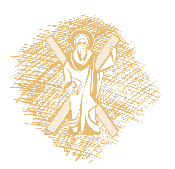 Σπάνιες Γαίες (REE)
Η μορφή των γραφημάτων μπορεί να υποδείξει τον τύπο της πηγής, χωρίς όμως να είναι αδιαμφισβήτητο
Σπάνιες Γαίες (REE)
Η παρουσία γρανάτη στην πηγή έχει ως αποτέλεσμα την κλασμάτωση των HREE στο παράγωγο τήγμα

Η παρουσία πλαγιοκλάστου αντίστοιχα δημιουργεί χαρακτηριστικές αρνητικές ανωμαλίες στο Eu
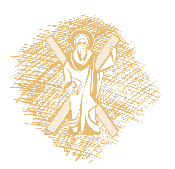 Μια διάσημη ανωμαλία!
Το Eu κλασματώνεται συχνά στα διαγράμματα REE όταν το πλαγιόκλαστο είναι μια φάση που κρυσταλλώνεται ή όταν το πλαγιόκλαστο είναι υπολειμματική φάση στην πηγή
Το ευρώπιο παρουσιάζει μεγάλο συντελεστή κατανομής στο πλαγιόκλαστο
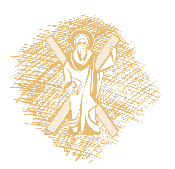 Άλλοι τύποι αραχνοδιαγραμμάτων
Ως επέκταση του αραχνοδιαγράμματος REE μπορούν να χρησιμοποιηθούν και άλλοι τύποι αραχνοδιαγραμμάτων

Συνήθως διαχωρίζονται τα LILE από τα HFSE και διατάσσονται με σειρά ασυμβατότητας
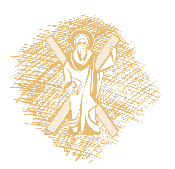 Τέλος Ενότητας
Χρηματοδότηση
Το παρόν εκπαιδευτικό υλικό έχει αναπτυχθεί στo πλαίσιo του εκπαιδευτικού έργου του διδάσκοντα.
Το έργο «Ανοικτά Ακαδημαϊκά Μαθήματα στο Πανεπιστήμιο Πατρών» έχει χρηματοδοτήσει μόνο την αναδιαμόρφωση του εκπαιδευτικού υλικού. 
Το έργο υλοποιείται στο πλαίσιο του Επιχειρησιακού Προγράμματος «Εκπαίδευση και Δια Βίου Μάθηση» και συγχρηματοδοτείται από την Ευρωπαϊκή Ένωση (Ευρωπαϊκό Κοινωνικό Ταμείο) και από εθνικούς πόρους.
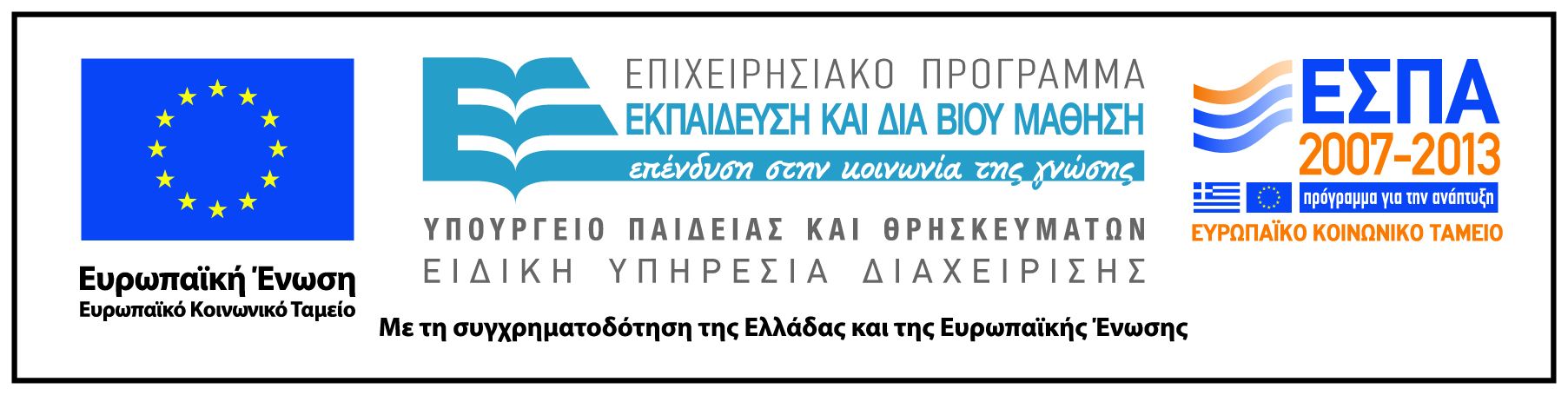 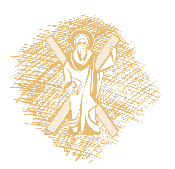 Σημειώματα
Σημείωμα Ιστορικού Εκδόσεων Έργου
Το παρόν έργο αποτελεί την έκδοση 1.0 2015
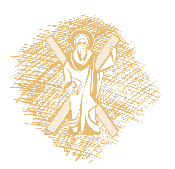 Σημείωμα Αναφοράς
Copyright Πανεπιστήμιο Πατρών,  Ιωάννης Ηλιόπουλος (Επίκουρος Καθηγητής) . «Πετρολογία Μαγματικών και Μεταμορφωμένων Πετρωμάτων. Πετρολογία Μαγματικών Πετρωμάτων». Έκδοση: 1.0. Πάτρα 2015. Διαθέσιμο από τη δικτυακή διεύθυνση: https://eclass.upatras.gr/courses/GEO308/.
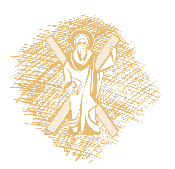 Σημείωμα Αδειοδότησης
Το παρόν υλικό διατίθεται με τους όρους της άδειας χρήσης Creative Commons Αναφορά, Μη Εμπορική Χρήση Παρόμοια Διανομή 4.0 [1] ή μεταγενέστερη, Διεθνής Έκδοση.   Εξαιρούνται τα αυτοτελή έργα τρίτων π.χ. φωτογραφίες, διαγράμματα κ.λ.π.,  τα οποία εμπεριέχονται σε αυτό και τα οποία αναφέρονται μαζί με τους όρους χρήσης τους στο «Σημείωμα Χρήσης Έργων Τρίτων».
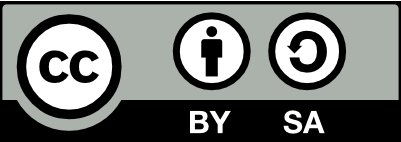 [Η άδεια αυτή ανήκει στις άδειες που ακολουθούν τις προδιαγραφές του Oρισμού Ανοικτής Γνώσης [2], είναι ανοικτό πολιτιστικό έργο [3] και για το λόγο αυτό αποτελεί ανοικτό περιεχόμενο [4]. 	

[1] http://creativecommons.org/licenses/by-sa/4.0/
 
[2] http://opendefinition.org/okd/ellinika/ 

[3] http://freedomdefined.org/Definition/El 

[4] http://opendefinition.org/buttons/
Διατήρηση Σημειωμάτων
Οποιαδήποτε αναπαραγωγή ή διασκευή του υλικού θα πρέπει να συμπεριλαμβάνει:
το Σημείωμα Αναφοράς
το Σημείωμα Αδειοδότησης
τη δήλωση Διατήρησης Σημειωμάτων
το Σημείωμα Χρήσης Έργων Τρίτων (εφόσον υπάρχει)
μαζί με τους συνοδευόμενους υπερσυνδέσμους.
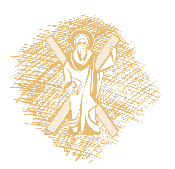 Σημείωμα Χρήσης Έργων Τρίτων (1/2)
Το Έργο αυτό κάνει χρήση των ακόλουθων έργων:
Εικόνες/Σχήματα/Διαγράμματα/Φωτογραφίες
Εικόνα 4: <http://en.wikipedia.org/wiki/File:Periodic_Table_by_Number_of_Stable_Isotopes.PNG>
Εικόνα 5: <http://en.wikipedia.org/wiki/File:Periodic_Table_by_Number_of_Stable_Isotopes.PNG
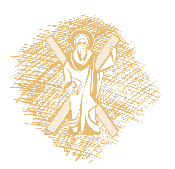 Σημείωμα Χρήσης Έργων Τρίτων (1/2)
Εικόνα 6: <http://commons.wikimedia.org/wiki/File:ElementsAbundance.svg>
Εικόνα 7: <http://upload.wikimedia.org/wikipedia/commons/9/9b/REE_plot.PNG>
Εικόνα 8: <http://commons.wikimedia.org/wiki/File:A_graph_of_basalt_REE_abundance.png>
Όλες οι εικόνες που δεν έχουν αναφορά προέρχονται από το προσωπικό αρχείο του διδάσκοντα.
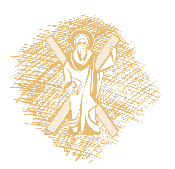